The Ethics of Healthcare Reform
Cheryl L Kunis, MD MS
Clinical Professor of Medicine
Columbia University
Mount Sinai School of Medicine

August 2, 2018
Health Care Reform in the US
Science & technology are advancing rapidly
Population continues to expand 
Aging population requires more health care
Cost of health care continues to rise
Medicine is no longer an art or a profession, it is a business
Several different payment models in the US
The US has millions of uninsured people
There are racial & socioeconomic differences in access to health care & health outcomes in the US
All industrialized nations except the US have universal health care 
Health Care Reform needed
We must strive for high quality, equitable & cost efficient health care
Healthcare Spending in the USA (Papanicolas , et al. JAMA 2018) (Data 2013-2016)
The US spent 17.8% of its GDP on healthcare (9.6-12.4% in 10 other high income countries) in 2016
Lowest life expectancy (78.8 years vs 80.7-83.9)
Highest infant mortality
Highest incidence of obesity (or overweight) (70.1%)
Highest utilization of CT & MRI Scanners
Highest administrative costs (8% vs 3% of GDP)
Highest pharmaceutical costs (& devices)
Similar usage of healthcare (including social spending)
Highest salaries for MD’s and nurses (fee for service system)
Higher hospitalization costs
Conclusion: US spends twice as much on healthcare as other high income countries with similar utilization of health care services but poorer outcomes
Health Care Spending in the USA (Papanicolas, et al. JAMA 2018)
Impetus for healthcare reform
Where should policy makers target their efforts? 
PRICES in the US are the major driving forces for the difference in overall healthcare costs
No regulation on pricing
10% of US population does not have access to basic healthcare services (improvement with the ACA)
US public reports the lowest satisfaction with their healthcare system (only 19% believe the system works well)
Greatest inequity in receiving healthcare when adjusted for need
Shorter life expectancy among nonwhite & poorer US populations
Population health outcomes vary within the US
Goal 1: Reduce prices & administrative costs
Goal 2: Broaden Insurance coverage 
Goal 3: Distributive Justice: high quality healthcare for all is a step forward in fighting racism & poverty in the US
HEALTH CARE IS A MORAL ISSUE
The Moral Perspectives on Health Care
Health Care is a Human Right
Health Care is a Positive Public Health Measure (the social ethic)
Health Care and the Business Ethic
Health Care is a Human Right
As a nation, we believe that individuals have a right to health care
Obligation to ensure that poverty does not interfere with access to health care
Health care is morally different from other goods & services
Poor health would prevent an individual from participating in society
Society’s commitment to egalitarianism
Justice requires “equal opportunity”
Belief that “life is sacred” (beyond value)
Thus, health care should be MORALLY guaranteed
The American health care system is not MORALLY responsible
If all of the above is true, we need health care reform to provide equitable high quality universal coverage
Health Care as a Public Health Measure
Health as a social good
Society benefits from a healthy workforce
Health care conforms to the social ethic
How much health care is in the best interests of society?
Resources are limited
Society needs to support other valuable goods & services
Health Care & the Ethics of Business
Medical care has never been a completely charitable endeavor
Hospitals used to be charitable institutions
Hospitals are now business institutions
The health care industry responded to market forces (advancing technology, employer-sponsored health insurance, Medicare, & Medicaid) because they could now get paid for services that used to be charity care
Everyone got on the “band wagon” as the business became ever more successful
Is the health care industry morally corrupt?
If health care is a human right, the business ethic may be harmful & therefore unethical 
They are behaving by the ethics of business
Reimbursement for health care was removed from the individual (insurance company or government paid for the medical service) so there was no incentive to economize
The costs will continue to rise to whatever the market will bear until the system implodes or we find a way to reverse the trend
Conflicts within the 3 Moral Perspectives
If health care is a moral right, then individuals should have the right to every type of care, regardless of potential outcomes & recommendations (the Lakeberg twins)
Because resources are limited, this “technologic imperative” would devastate the economy and draw needed funds away from other important services, such as education, infrastructure, & law enforcement
If the business model took priority, the poor & uninsured would suffer
Health as a  public health measure would work for the social good, so it would limit individual choice which would be considered a form of “rationing”
We need to reform our health care system, but it is clear that each moral perspective has its undesirable consequences
How can we balance these 3 disparate moral perspectives?
We need a health care payment model that is just & cost efficient
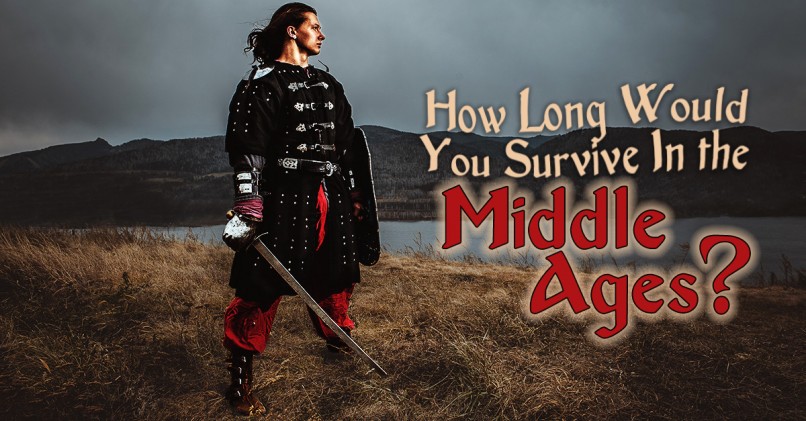 The Health Insurance System
The craftsmen guilds in Prussia that formed the first health insurance systems in the Middle Ages were based upon the Principle of Solidarity: all members paid into a fund that helped those with financial hardships, e.g. due to illness 
Insurance funds for factory workers existed in the early industrial revolution 
1883 The German government passed a law requiring all workers to have health insurance (modern insurance plan)
Both employer & employee contributed to “sickness funds”
Free medical care, medication, sickness benefits and a funeral allowance
1884: Accident insurance 
1889: Pension funds
Otto Von Bismarck“The Iron Chancellor”(1815-1898)
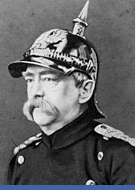 1883 HEALTH INSURANCE LAW
                                                                                         Healthy workers will improve the economy
The 1883 Health Insurance Law (Bismarck)
Although Bismarck was a conservative & militaristic chancellor, this law created a welfare state by instituting mandatory, universal government-monitored health insurance for workers
Bismarck enforced this law to get workers to support his political agenda 
This was the 1st national health care system in the world
The first modern form of health insurance
It was a great success, improved worker’s health & diminished German emigration
It was enforced in other European countries under Nazi occupation during WW ll
The US Health Care System
Several insurance plans formed in the 1800’s in the US (Civil War)
First modern day insurance plan (employer-sponsored) formed in 1929 in Texas
Non-profit Blue Cross & Blue Shield was then formed 
FDR decided NOT to pass Universal Healthcare with the SS Act of 1933
Many Insurance Companies formed after World War ll
Employer-sponsored profit driven health insurance became the norm
The private health insurance industry is huge, engrained in the American system
Extraordinarily high administrative costs 
Medicare and Medicaid passed 1965 (government run nonprofit system)
Millions of Americans lack health insurance
Medical expenses are the #1 cause of bankruptcy in the US
All other industrialized nations followed the Bismarck form of social insurance or a national government run health service (UK, NZ, Cuba)
Uwe Reinhardt
 (1937-2017)
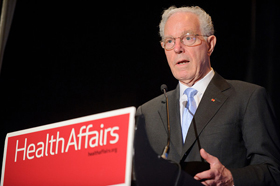 “It’s the Prices, Stupid”

If we had to do it over again, no policy analyst would recommend the US model
It is a chaotic market that  operates behind a veil of secrecy
Cutting the cost of administration in ½ would insure everyone 
I believe the German system is still the best model there is
A private health care delivery system with universal coverage and social solidarity 
It’s inexpensive and equitable. Coverage is portable. 
You’re never uninsured in Germany
No family goes broke over health care bills
Universal coverage is not a matter of economics….it is a matter of soul
Health Care Payment Models
Social Insurance (Bismarck Model) (Germany & most of Europe)
National Health Service (Beveridge Model) (UK, NZ)
Single Payer System (combines elements of Beveridge & Bismarck models) (Canada)
Out of Pocket Model (poor countries & the US)
Universal Voucher System (provides basic health care for all & vouchers for advanced care)
The US health care system is an inefficient conglomerate of public single payer, private (employer-sponsored) insurance & out of pocket models
Options for Health Care Reform in the US
Most agree we need reform, but not on how to do it
Restructure health care delivery system or change how we finance it?
US Government has tried to change the way medicine is practiced/reimbursed (EHR, DRG’s, Bundled Payments, “Pay for Performance”, Meaningful Use, MACRA, Patient Responsibility for Health)
Bismarck Model (Private Insurance, Government Mandate)
Affordable Care Act (Obamacare) is actually a conservative platform that extends coverage through the private markets (Bismarck model) along with Medicaid expansion
Single Payer System (Canada)
NHS is not a viable option in the US (“socialized medicine”)
The Affordable Care Act (Obamacare)
Compulsory that you buy health insurance (the mandate)
Subsidies for lower income families
Patients with pre-existing illnesses could no longer be denied health insurance
Expand Medicaid
Universal health care only works if there are subsidies & compulsion
More business for the private insurance industry
Everyone needs to participate to make it affordable
Not really affordable for many
A step in the right direction
The ethics of expanding access to health care through the private market (ACA)
The history of health care in the US has favored the private marketplace
This approach has been challenged ethically since its greatest shortcoming has been access to coverage (which the ACA addressed)
Public & private health care collaborate on many levels
The ACA builds on the public-private partnership
The ACA brought new business to the insurance companies through private plans & administration of the Medicaid program in many states 
Private insurance companies have high administrative overhead while  government programs are non-profit
As private markets gain more power, they influence legislators which works against a public option
The business ethic often trumps patient care
To maintain affordable prices, everyone must participate
The ACA guarantees access to coverage, but not to care
Expanding Access to Health Care though a Public Option
                                         “MEDICARE FOR ALL”
                                                    A Single Payer System
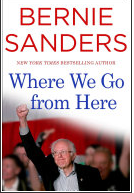 Single Payer Health Care
Physicians’ Working Group for Single Payer National Health Insurance (PWG, PNHP)
“Medicare for All” 
An Egalitarian System that is the easiest way to provide universal coverage and control cost
Elimination of co-pays
Very extensive coverage (dental, long term care, mental health)
Eliminating the huge administrative costs of multiple private insurance companies, hospitals, & doctors would finance the system along with progressive taxation 
Distributive Justice: everyone receives the same access to health care (the social ethic)
Single Payer Health Care
Minority populations and the poor would have the same access to health care as the rest of the US population
Improvement in population health
HR 676 (Bernie Sanders)
NYS has its own single payer bill (The New York Health Act)
Low administrative costs do not necessarily translate into low overall costs 
Possible fraud & abuse by keeping administrative costs low
Keeping hospital & physician costs low has led to increased utilization
Private health care still exists in countries with single payer systems, available to those who can afford to pay
Health Care Reform: A Voucher System
Publicly funded social insurance provides universal basic care with choice & competition for health plans to receive more extensive care (funded by after tax $)
Administered and overseen by a federal agency
Funded by VAT
Consistent with American values of freedom & choice
Belief that improved health care delivery would inevitably follow
Financial burden would be fairly distributed according to one’s consumption
Most insurance companies would disappear because only a few programs would be qualified to enroll beneficiaries
Difficulties in Achieving Health Care Reform
We need a plan that will improve the inefficiencies of the present system and provide universal coverage without increased spending
Our fore fathers set up a system with checks & balances that make it very difficult to make radical changes in the system
It is difficult to change the behavior of health care providers & hospitals (may need tangible incentives)
“The reformer has enemies in all those who profit by the old order, & only lukewarm defenders in all those who would profit by the new order” (Machiavelli)
Society & legislators will differ on what they deem most important in the process of health care reform (freedom of choice, egalitarianism, cost control) 
Positive radical change can occur (enactment of SS, Medicare, Civil Rights)
Hopefully it will occur before the present system implodes
The Ethics of Health Care ReformSummary
Health care is a human right
Access to health care is a moral issue
Access to health care should be universal
Good health is a social good
Justice & equal opportunity require good health 
The US is the only industrialized nation without universal health care due to an historical idea valuable in 1929 (employer-sponsored health insurance) but no longer appropriate 
Millions of Americans lack health insurance 
US insurance, pharmaceutical & device companies are huge profit driven, unregulated industries
American health care is unaffordable because of the PRICES
US minorities and the poor have less access to medical care and have worse health outcomes
Health care reform is needed to correct these inequities
How this will occur depends upon our political, economic, & ethical priorities
The ACA was an initial attempt to promote reform through the private marketplace
We need options that will control costs and provide universal coverage
A single payer or universal voucher system would provide coverage to all and control costs
Is a Single Payer System the best model for US health care reform?
Is Single Payer a realistic option?
It is a matter of life or death